St. Petersburg  [sәnt‘pi:tәz,bɜ:g]
Rome  [rәʋm]
Berlin  [bɜ:‘lın]
London  [‘lʌndәn]
Omsk [‘ ɒmsk]
Krasnodar [krʌsnә‘dɑ:]
Paris  [‘pærıs]
Moscow  [‘mɒskәʋ]
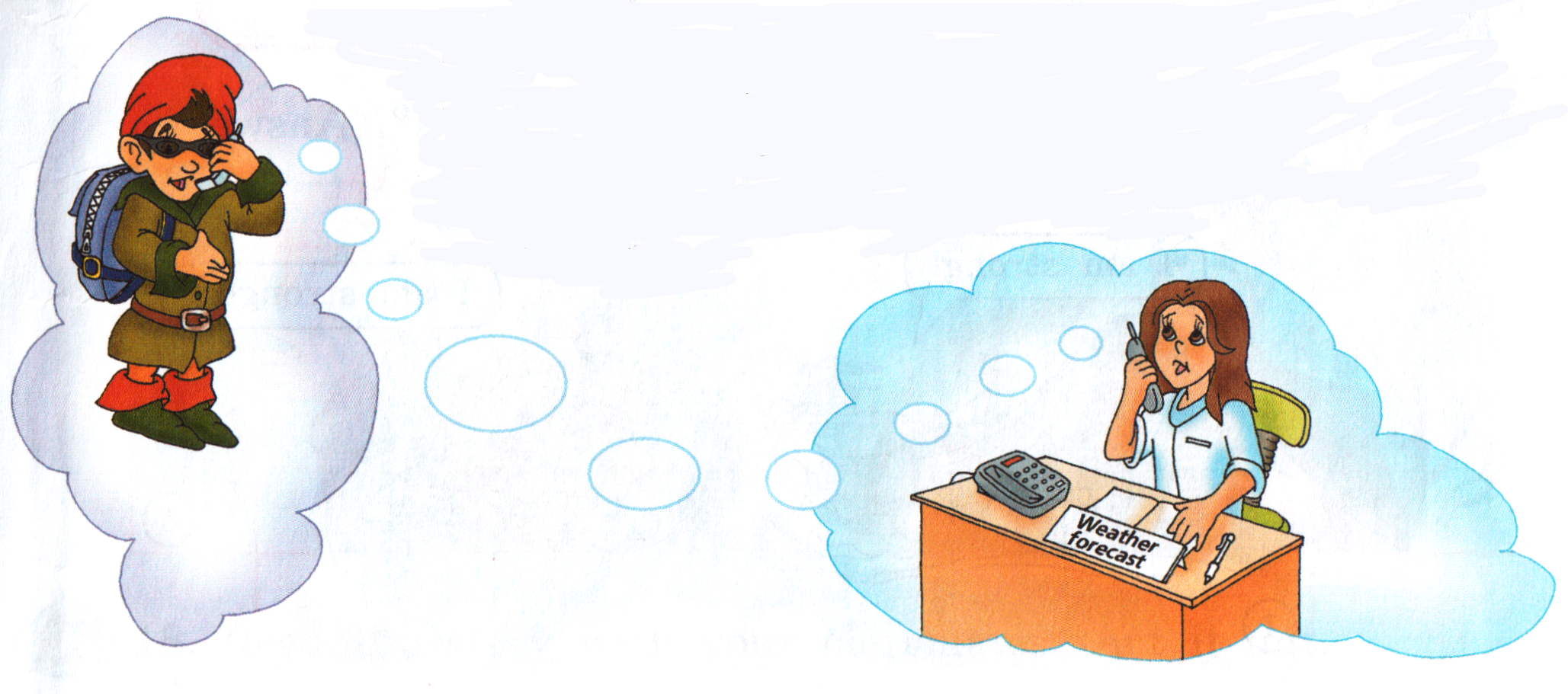 – Hello!
– Hello! Can I help you? 
– What is the weather like in ….? 
– It’s ……. …..  …….
– …. ………  . Bye-bye! 
– Bye-bye.
It’s cloudy.
It’s sunny.
It’s windy.
It’s cold.
It’s warm.
It’s hot.
It’s rainy.
It’s snowy.
Great!
Fantastic!
Fine!
Wonderful!
St. Petersburg , Rome, Berlin, London, Omsk, Krasnodar, Paris, Moscow
Adjectives/прилагательные
warm – warmer – the warmest   
 тёплый – теплее – самый тёплый
strong – stronger – the strongest
сильный – сильнее – самый сильный
сold – colder – the coldest
холодный – холоднее – самый холодный
small — smaller — the smallest
big — bigger — the biggest
hot — hotter — the hottest
nice — nicer — the nicest
dirty — dirtier — the dirtiest
happy — happier — the happiest
Let’s compare
large
– larger
– the largest
wide
– wider
– the widest
big
– bigger
– biggest
fat
– fatter
– the fattest
easy
– easier
– the easiest
При сравнении двух лиц или предметов
употребляется союз than (чем).
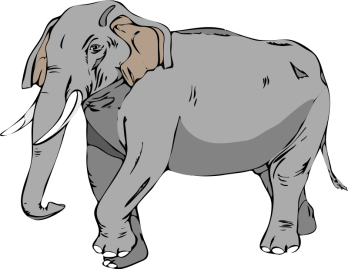 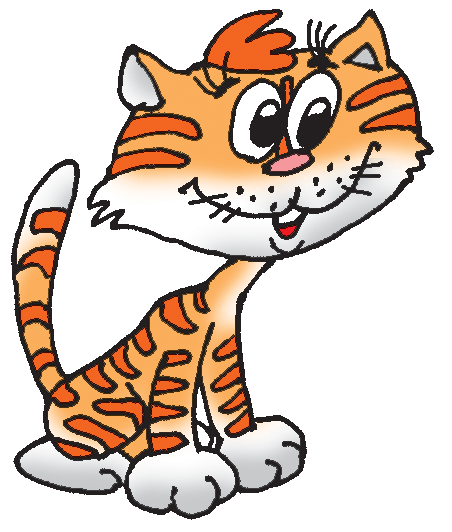 A cat is smaller than an elephant.
An elephant is bigger than a cat.
A city is larger than a town.
A town is smaller than a city.
than            .
Check yourself
Home task:
EX. 3, p.48 SB.
Learn the ruler./ 
     p. 124 (1,2)SB.
Good luck!